Unser Pfingsttreffen 2017
Wieder nur mit Trachtenpuppen, Trachtenhut und dem Rosmarinstrauß
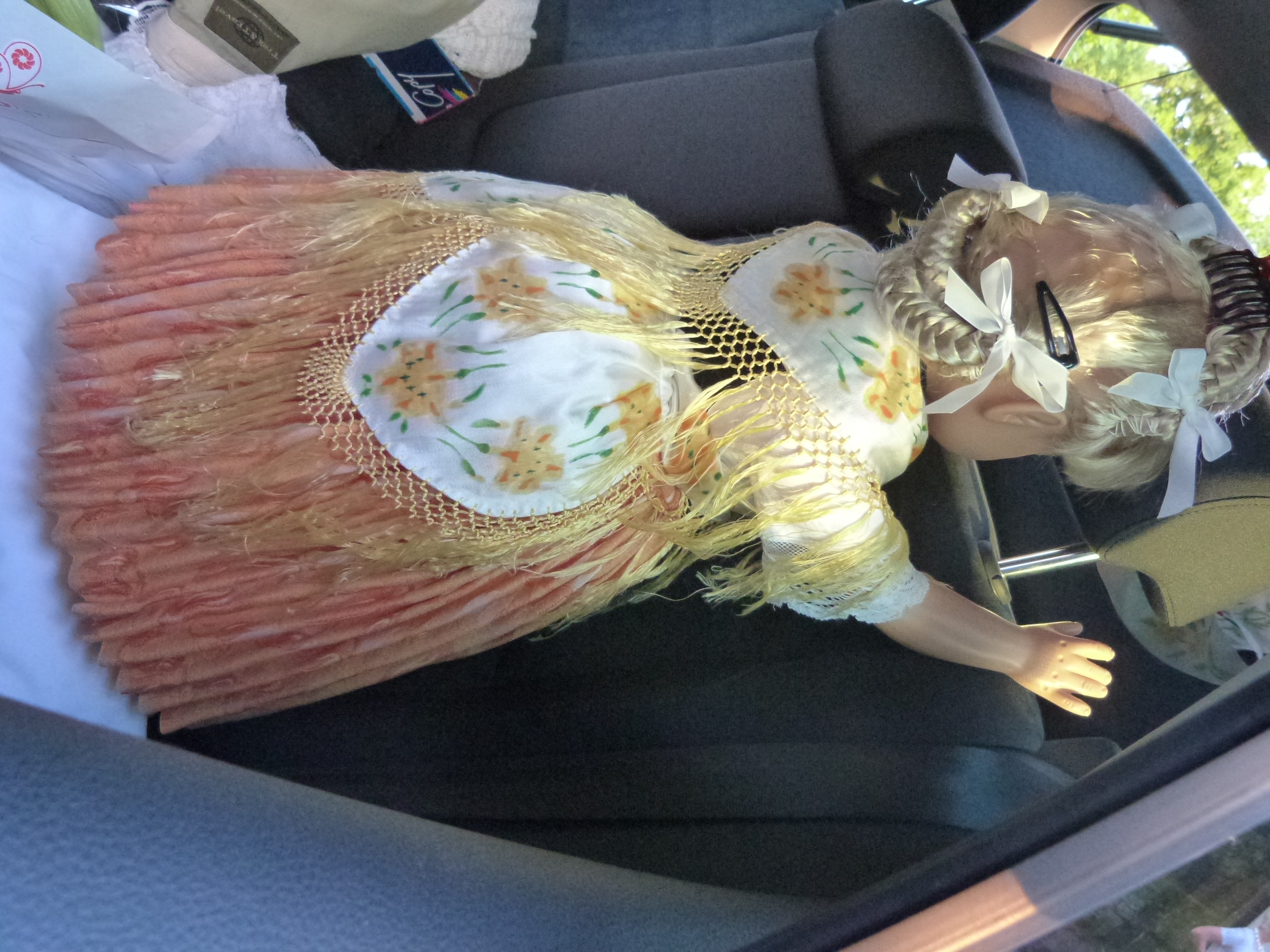 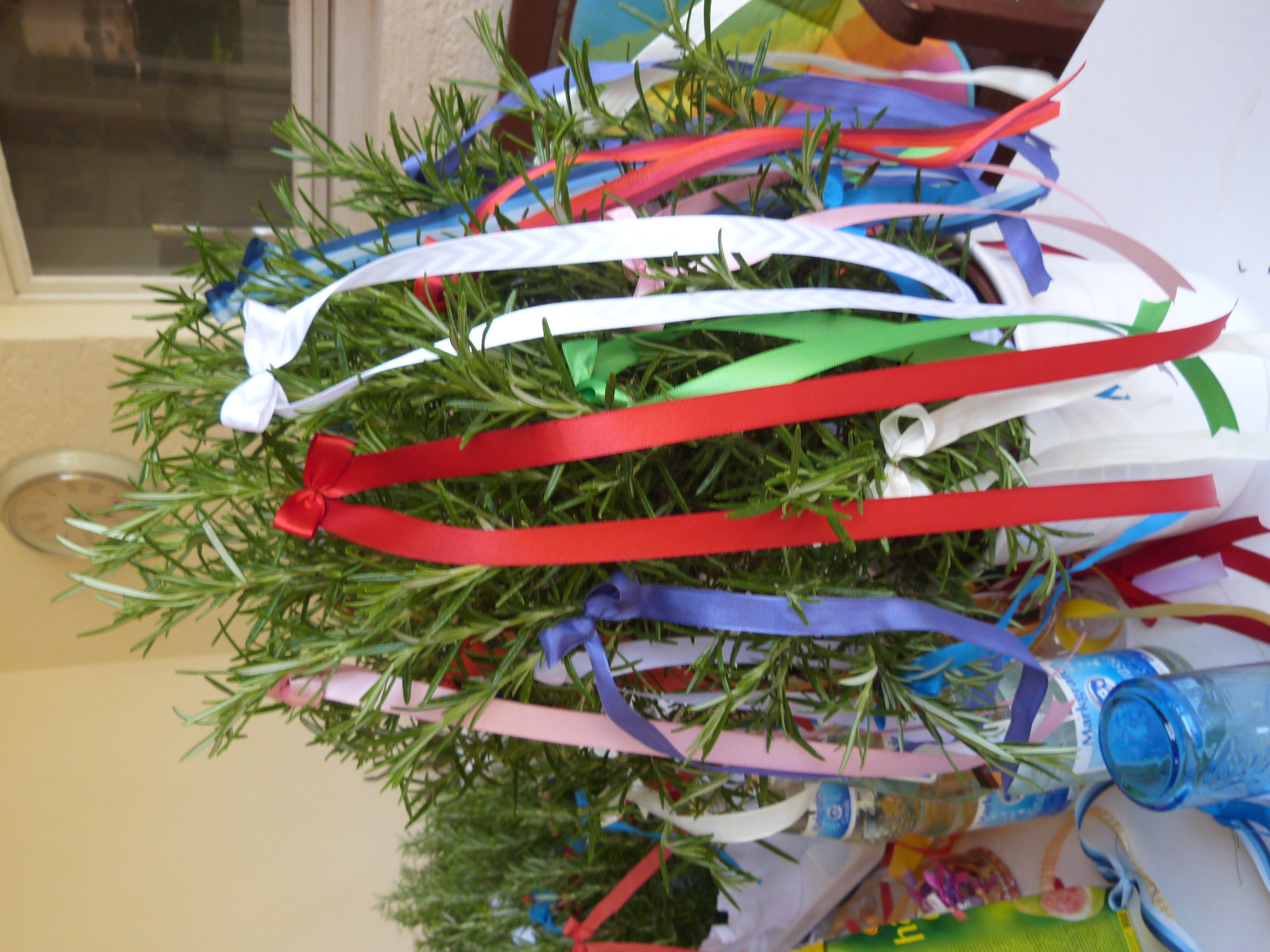 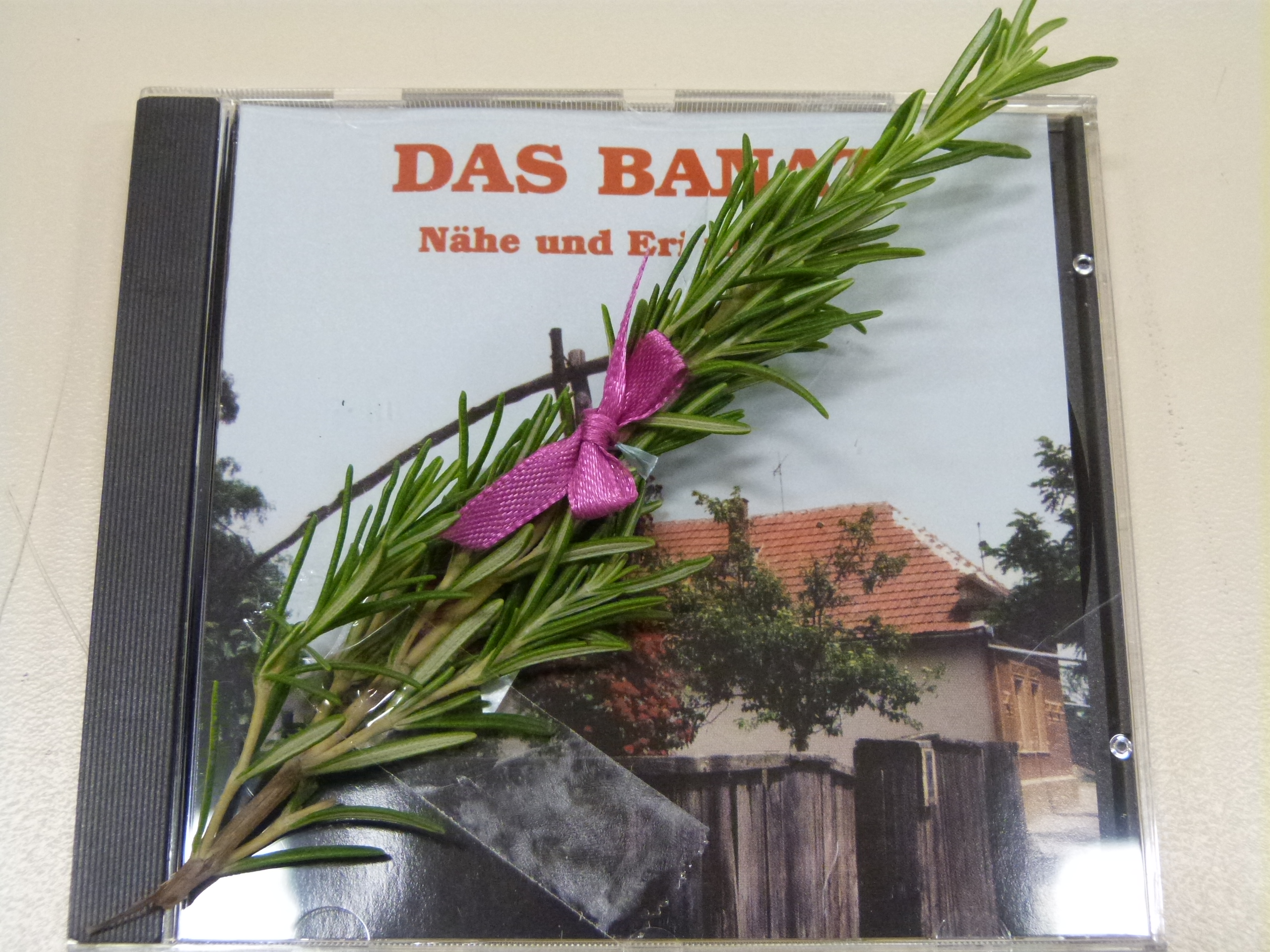 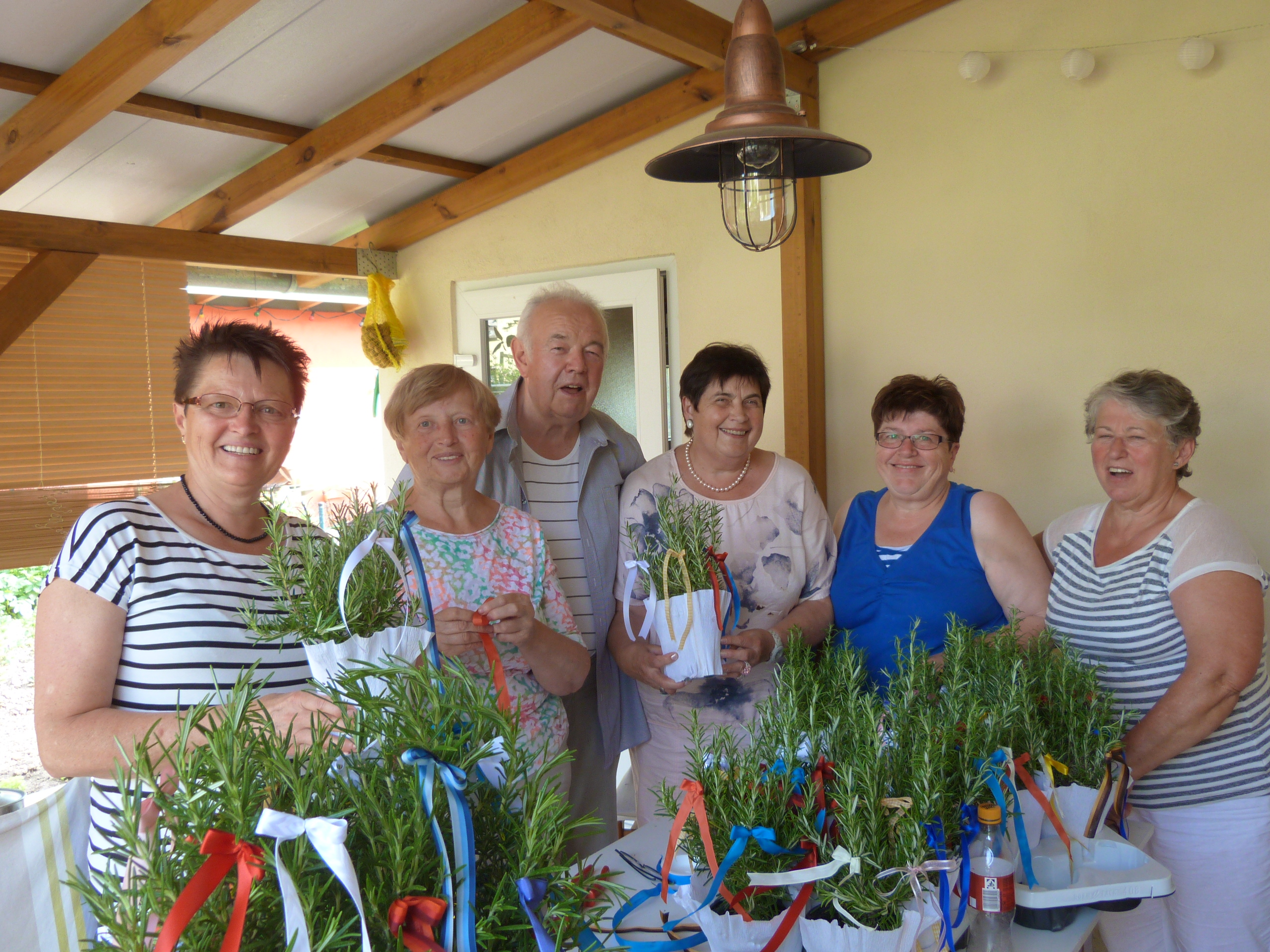 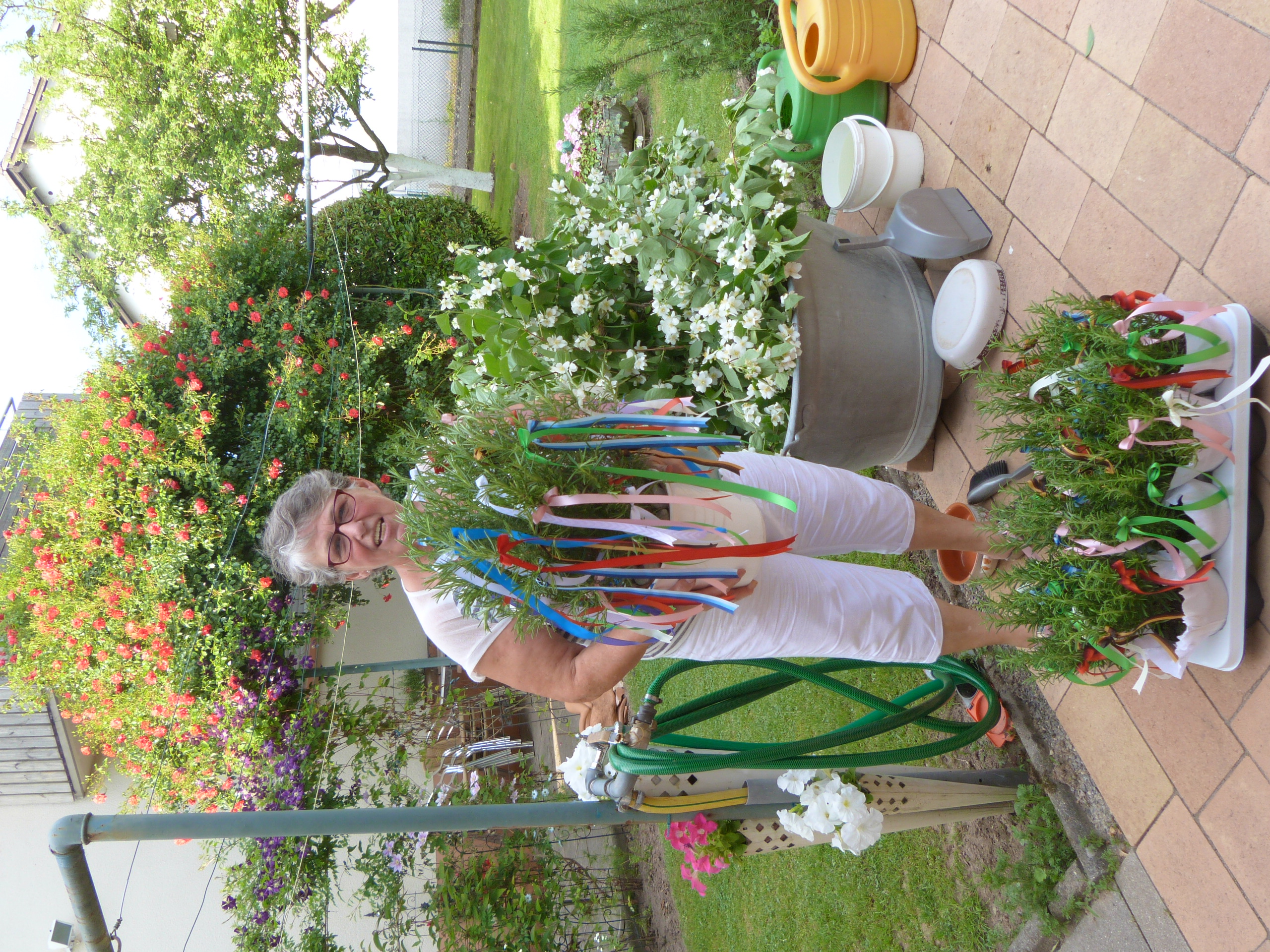 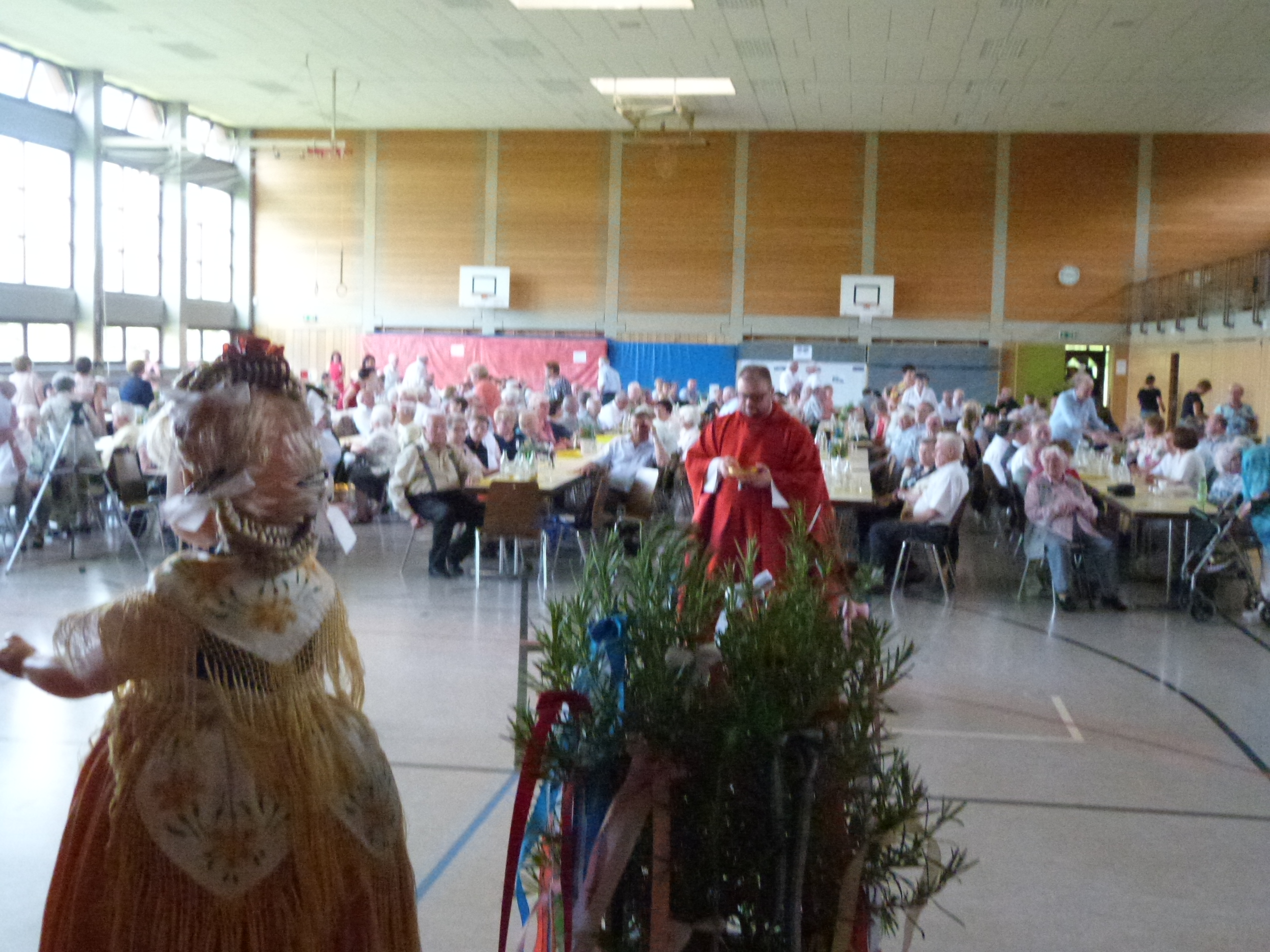 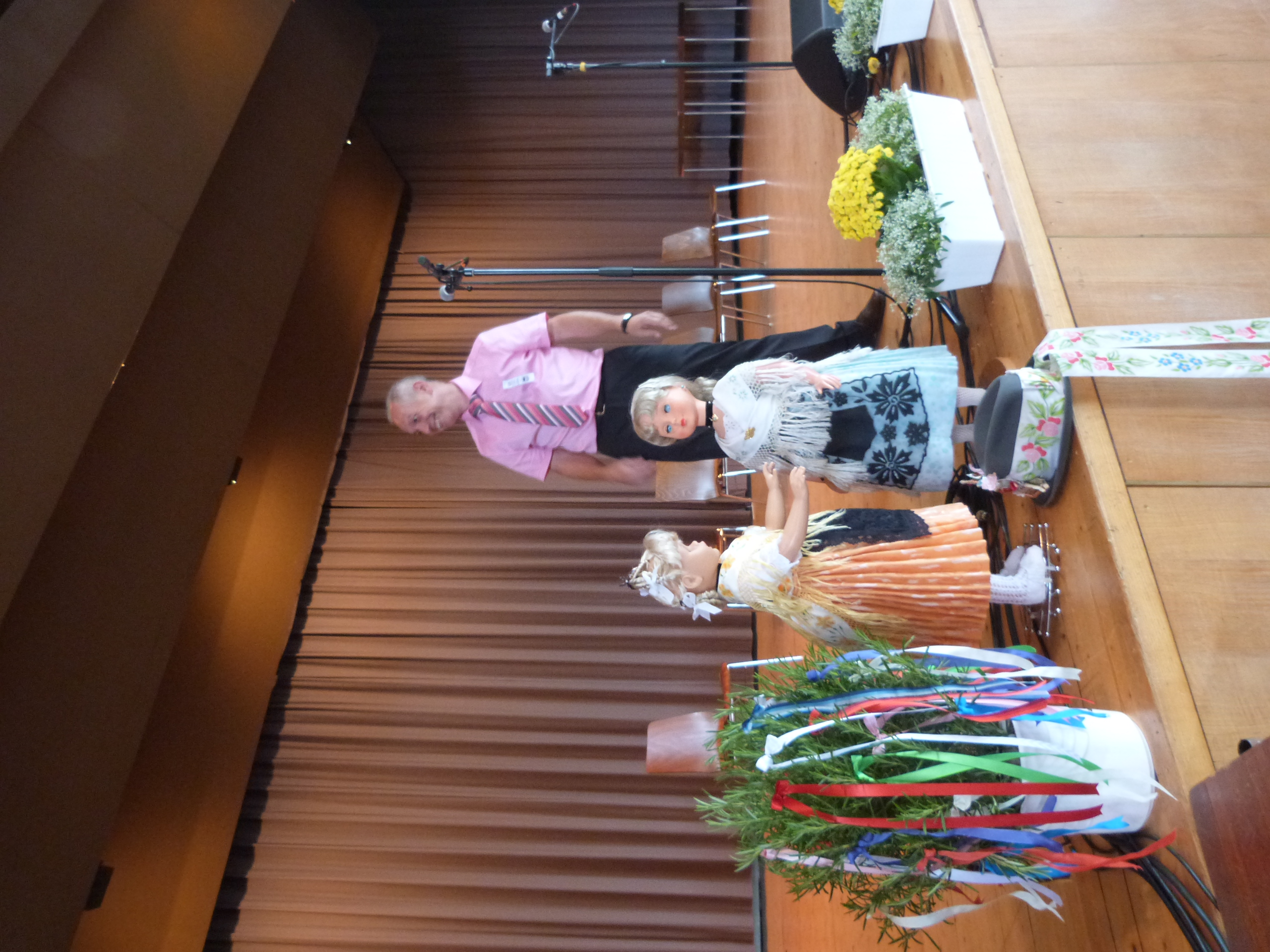 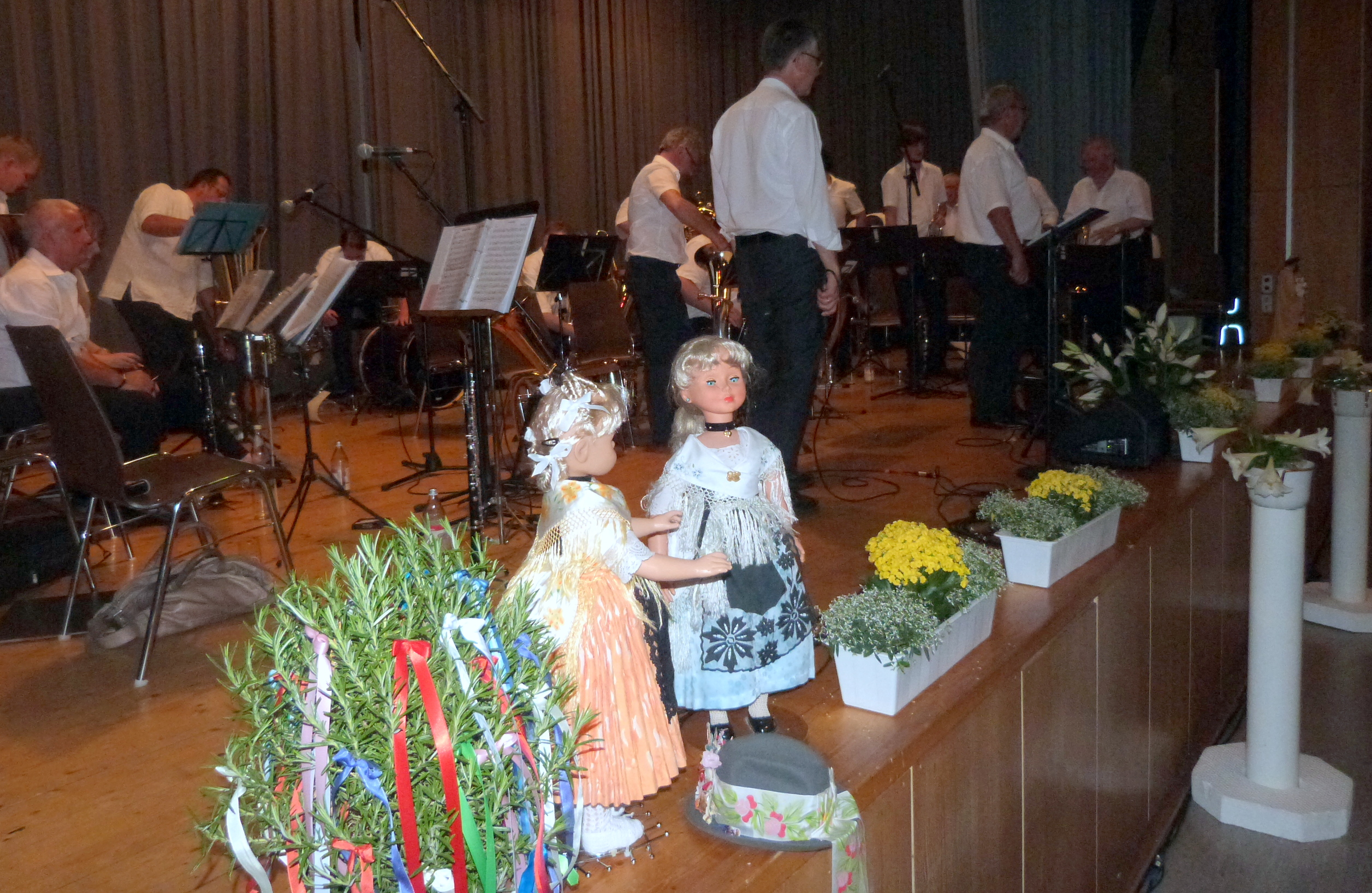 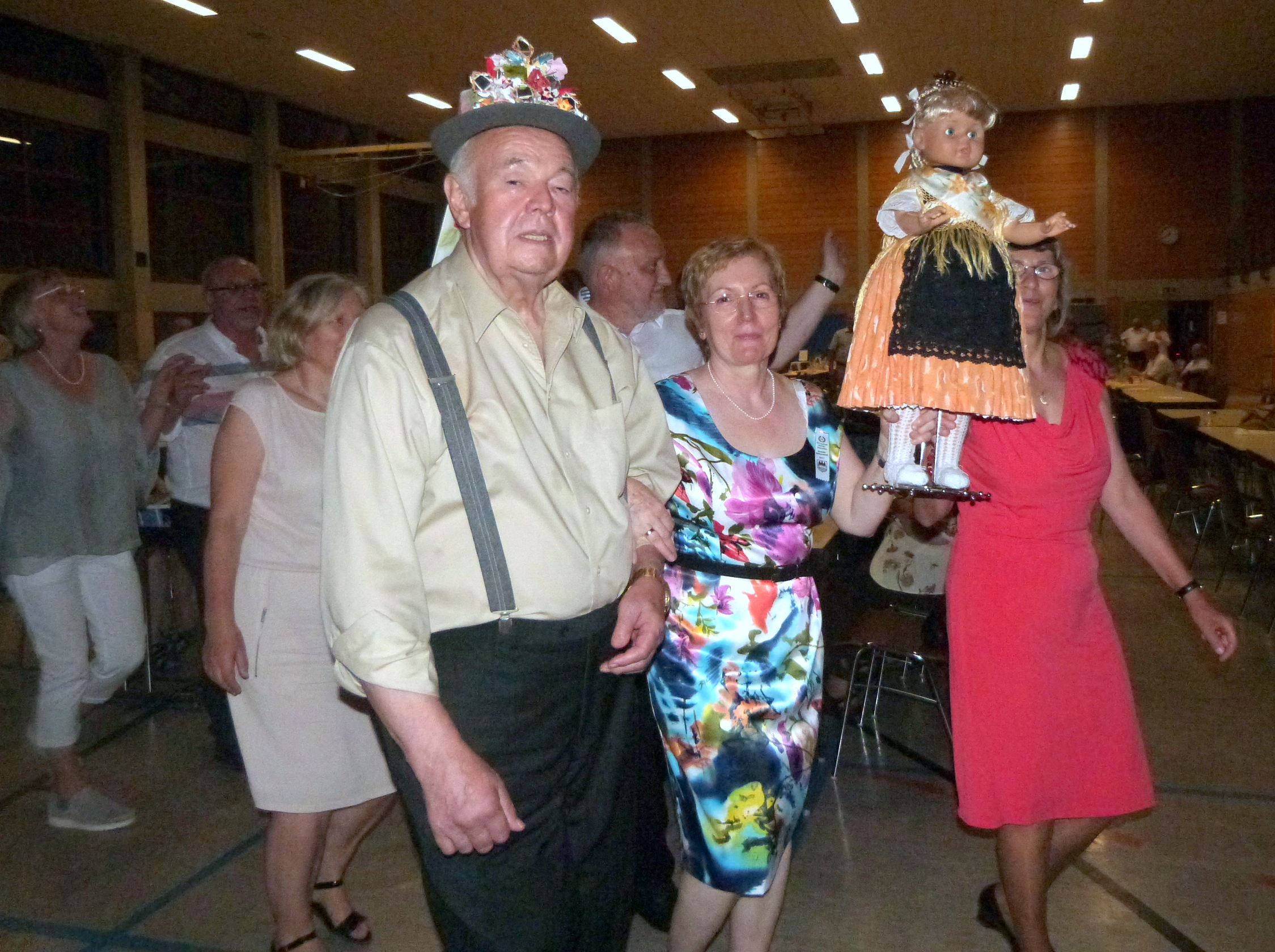 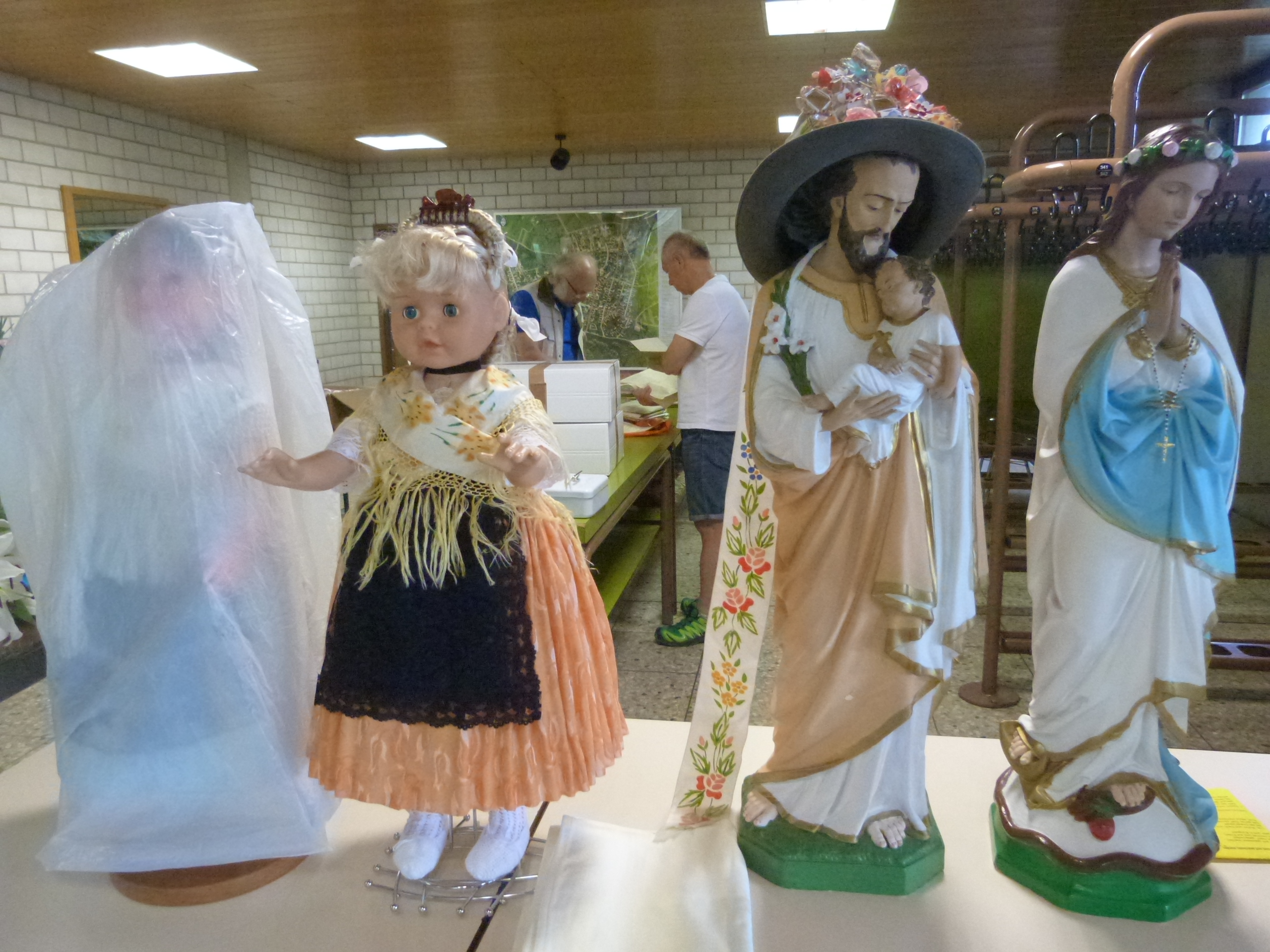 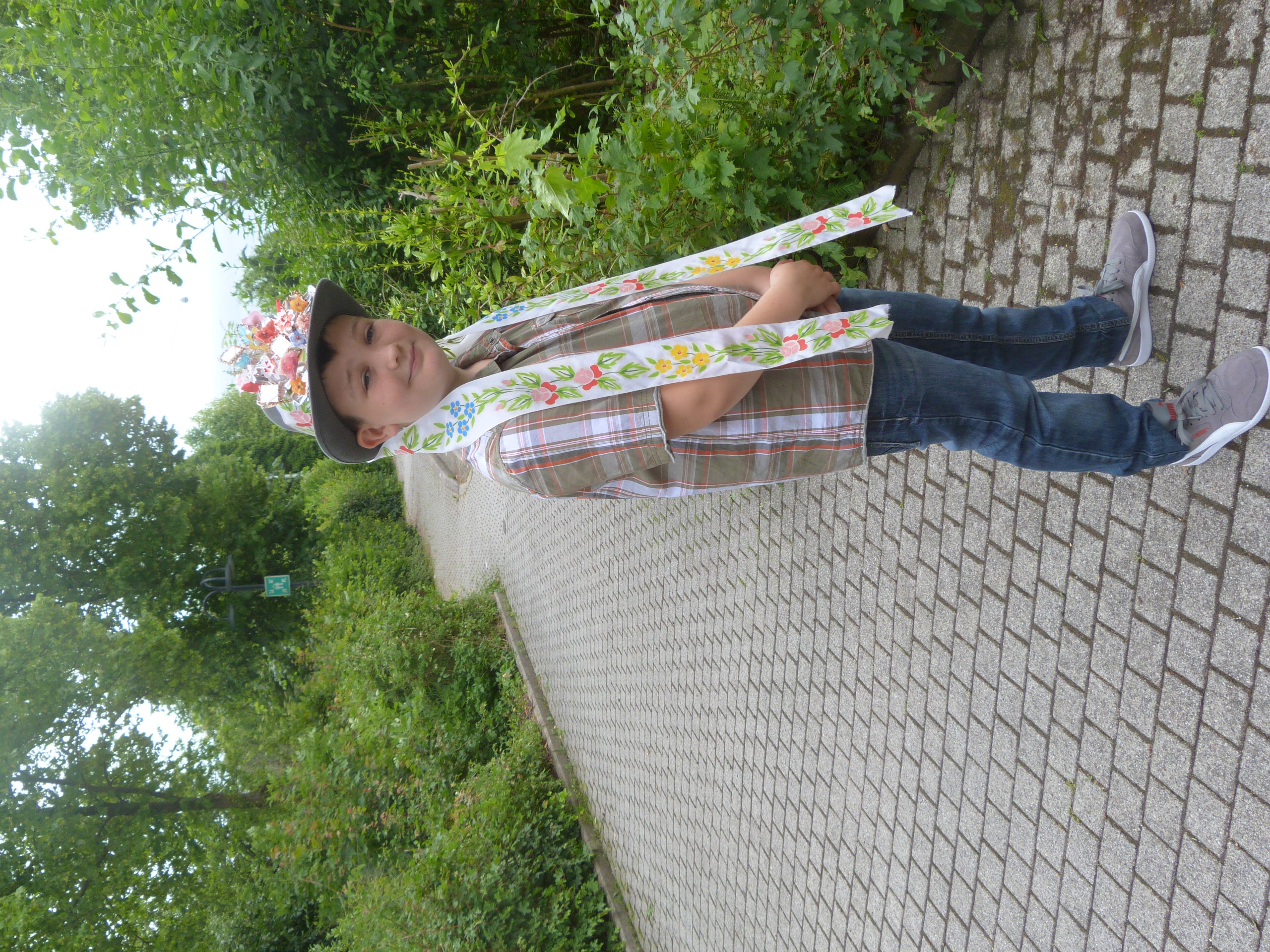 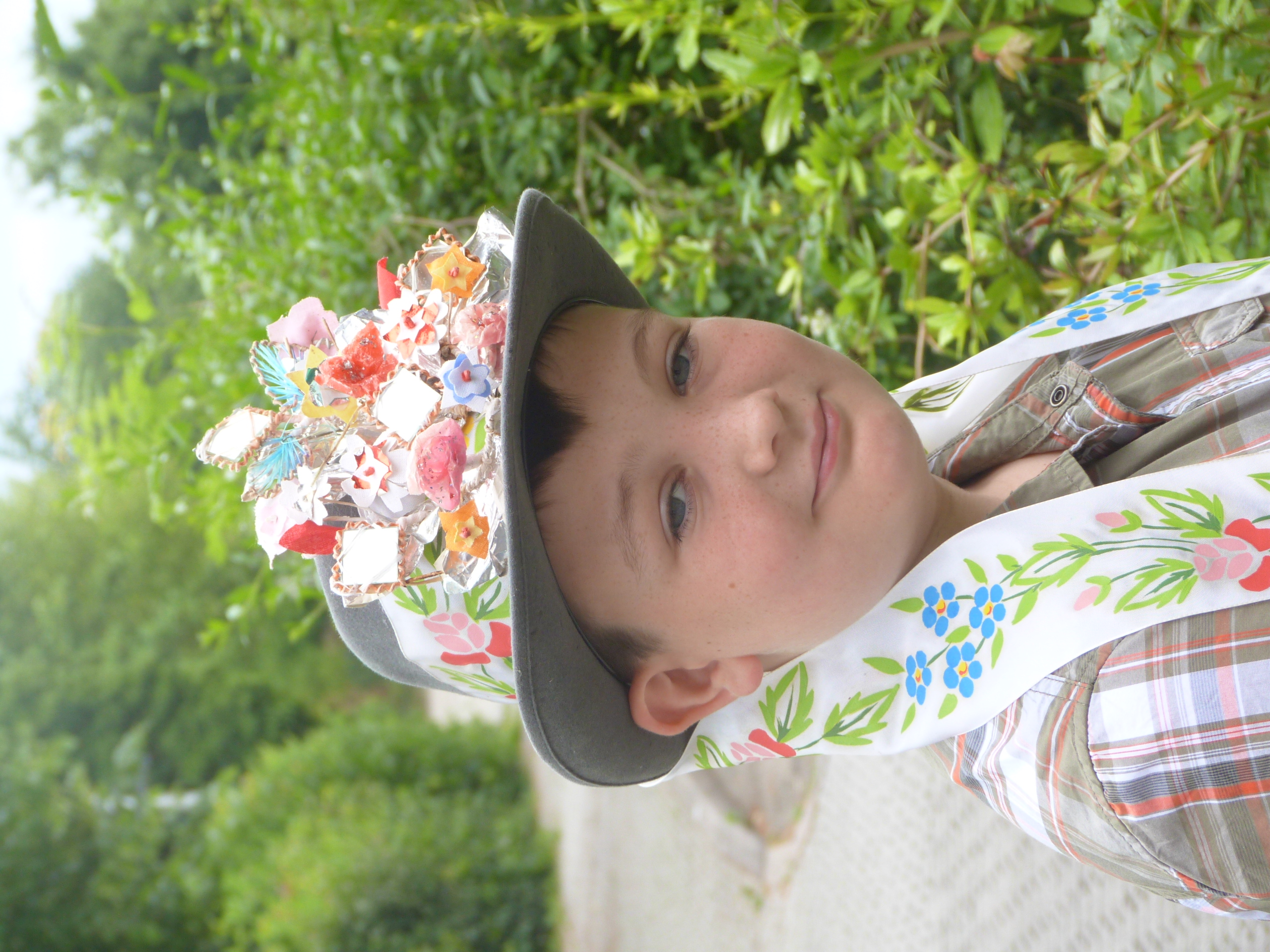